بسم الله الرحمن الرحیم
موضوع: زمینه های اجتماعی رشد بنیادگرائی و سلفی گری در جهان اسلام
بنيادگرايي واژه‌اي است که اصالتاً و نخستين‌بار براي اشاره به جنبش‌هاي مختلف پروتستان در امريکا به‌کار رفته است. 
این مفهوم اشاره دارد به فهمي ناب از منابع و متون اوليه دینی و پيراستن آن از شوائبي که در اثر مدرنيته عارض اين سنت ديني گشته است. 

با انتقال این مفهوم جهان اسلام 
با واژه‌هايي چون بنيادگرايي، اسلام سياسي، جنبش‌هاي اسلامي معاصر، احياگري اسلامي و مانند آن معامله‌اي يکسان مي‌شود که اين امر عمدتاً به دليل غلبه ضلع سياسي اين پديده در جهان معاصر است.
بنيادگرايي در جهان اسلام را را جنبشي در تلاش براي حصول مقاصد پنج‌گانه زير دانسته است:
1. احياي قرآن و سنت خلفاي راشدين؛
2. نفي تحولات بعدي در دوران ميانه جهان اسلام به‌خصوص در زمينه‌هاي فقه، کلام، فلسفه و ...؛
3. انفتاح ابواب اجتهاد به خلاف رأي علماي گذشته سني؛
4. تلقي حداکثري از اسلام به عنوان طريقي جامع براي زندگي، به خلاف نظر علماي سنتي که به‌زعم مودودي آن را محدود به شهادت، صلات، صوم، صدقه و حج مي‌دانند.
5. تهذيب و خلوص عقيدتي و رفتاري.
سوال اصلی: چه چیزی در جامعه و جهان اسلام  رخ داده است که بازار بنیادگرائی و تمایل به سلف چنین گرم شده است؟
جواب اجمالی: در یک جمله کوتاه در مورد زمينه‌هاي اجتماعی بنيادگرايي و سلفيه مي‌توان به يک عامل اصلي مواجهه با تمدن غرب و مدرنيته و عواملي محلي مانند فقدان دموکراسي، فقدان تحصيلات کلاسيک ديني، اوج گرفتن باورهاي ديني در برخي جوامع اشاره کرد.
مدرنيته با ايجاد تحول در نقش دين در زندگي فردي و اجتماعي، بحران‌هاي متعدد هويتي و اجتماعي را براي جوامع سنتي که عامل سامان بخش آنها دین بود ايجاد کرده است.
عبدالله احمد النعيم استدلال کرده است که بنيادگرايي محصول ناگزير منابع مذهبي خاص اسلامي نيست، بلکه اين پديده يک پاسخ بومي به بحران‌هاي عميق اجتماعي، سياسي و اقتصادي در جوامع اسلامي است. از نظر او، جوامع اسلامي در معرض همان اصول زندگي اجتماعي و سياسي هستند که بر جوامع ديگر نيز حاکم است. مسلمانان نيز به‌طور انفرادي يا جمعي، تلاش مي‌کنند نيازهاي ابتدايي به غذا، مسکن، امنيت و ثبات سياسي را هم‌چون ديگر انسان‌ها به‌دست آورند. آنان اين امور را تحت همان شرايط و قواعدي انجام مي‌دهند که بر تمام جوامع انساني حاکم است؛ يعني قواعدي مثل تغييرات اجتماعي و نيز اصل انطباق در واکنش به تحولاتي که زندگي افراد را تحت تأثير قرار مي‌دهد. (Ahmad Anna'im, 2003, pp. 25-26).
از ديد اين دسته از انديشمندان، مدرنيته تغييراتي ساختاري در جامعه ايجاد مي‌کند که اضمحلال سنت را در پي دارد؛ شهرنشيني، پلوراليزم قومي و مذهبي، ايجاد دولت –ملت برخي از مهم‌ترين اين تغييرات هستند.
پژوهش‌گران جامعه شناسي دين (Bruce, 2008, pp. 1-10) اغلب برآن‌اند که جوهره حرکت بنيادگرايي نوعي اعتراض به روند مدرنيزاسيون و تأثيرات وسيع اجتماعي، فرهنگي، سياسي و اقتصادي آن بر جوامعي است که دست‌کم يکي از مهم‌ترين منابع الهام نظري و عملي نظام‌ها و روابط اجتماعي، سياسي، اقتصادي و حتي خانوادگي اين جوامع دين بوده است.
سوال مهم :
مدرنيته چه تغييراتي را در جوامع ايجاد کرده که چنين واکنش‌هاي تندي برانگيخته است؟ مدرنيته چگونه تلقي سنتي از دين و جايگاه آن در جوامع سنتي را متحول کره است که دين‌داران به فکر بازگشت دوباره به منابع اصيل ديني افتا‌ده‌اند؟
مدرنيته با ايجاد تحول در ساختارهاي اقتصادي جوامع سنتي، موجب شد زندگي پيش‌تر يکپارچه و منسجم سنتی به حوزه‌هاي متعدد و مختلفي تقسيم شود که هر حوزه داراي نظام ارزش منحصر و خاص خود بود که لزوماً ارتباطي با ارزش‌هاي ديني و نظم پیشین نداشت نداشت.
مثلا  در جامعه سنتی کارگر فردی و عضوی از خانواده کارفرما محسوب می شد،در حالی که در جامعه مدرن کارگر کارخانه در نظر صاحب کارخانه فقط کارگر است و کارفرما به دیگر جنبه های زندگی او کاری ندارد. کارگر فقط باید خوب کار کند.
ادب، دین، خانواده و تربیت او به صاحب کارخانه ارتباطی ندارد.
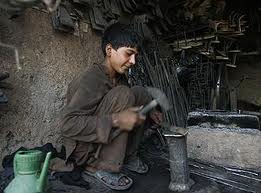 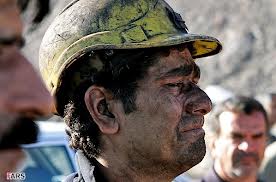 نهادهايي که پيشتر در کنترل نهاد دین (کلیسا و حوزه) بود مانند نهاد آموزش، بهداشت،‌ تأمين اجتماعي و داده‌گاه‌ها به تدريج سکولار شده و از دست نهاد دینی خارج شد. ديگر حتي نهادهای دینی نيز که متولي اين امور مدرن مي‌شدند، افرادي را به کار مي‌گرفتند که دانش آموخته‌ نهادهاي سکولار بودند.
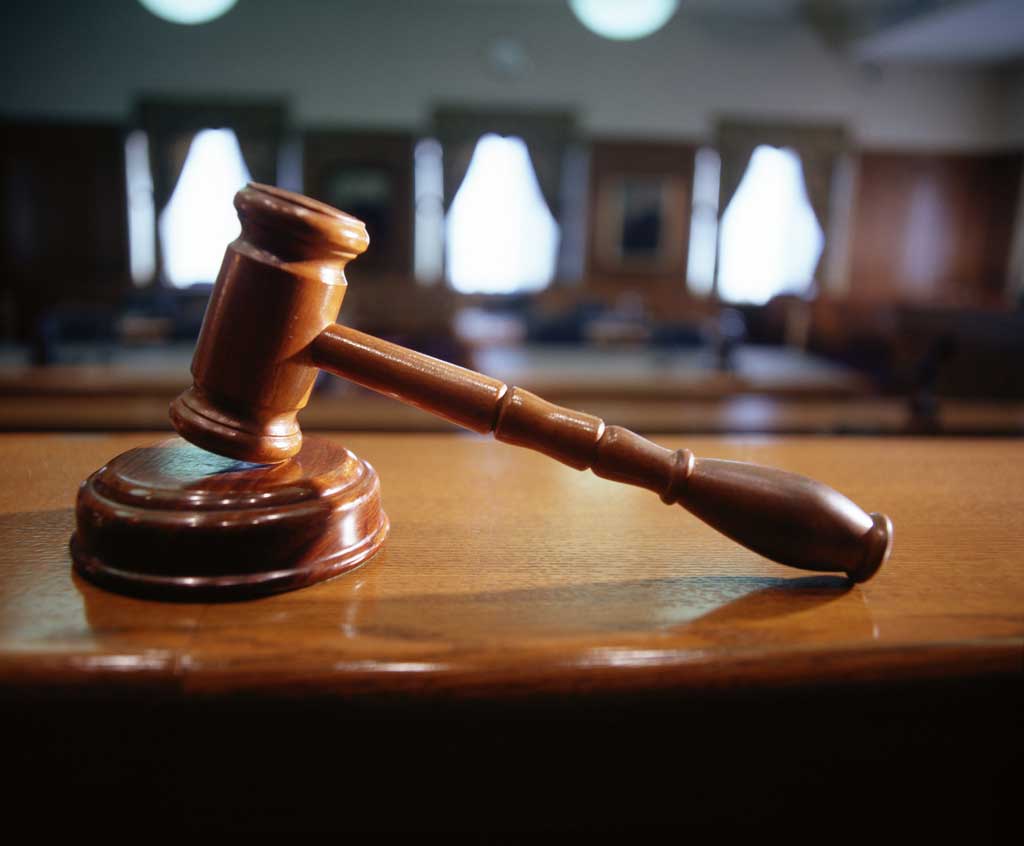 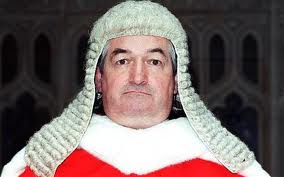 مدرنیته در ابعاد گوناگون سیاسی اقتصادی و آموزشی جايگاه کليدي دين در جامعه سنتي را مخدوش کرد.
مکتب خانه
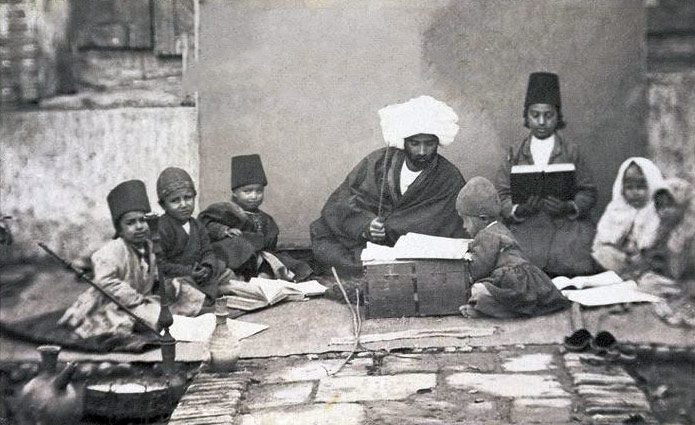 مدارس و کلاسهای درس جدید
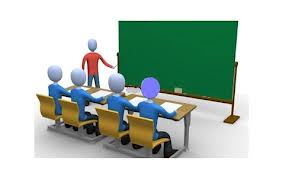 اصلاحات دینی در اروپا از اين جهت نيز مهم بود که با زير سؤال بودن حجيت و مرجعيت دینی و کليسا، راه را براي ايجاد فرق متعدد و انشعابات مختلف درون کليسا فراهم مي‌کرد و از اين جهت جامعه را با واقعيت تنوع ديني و فرهنگي آشنا مي‌ساخت که خود ضرورت عملي بسيار مهمي براي شکل گيري نظام‌هاي دموکراتيکي بود که بر دين بنا نشده باشند؛ چه اينکه ديگر يکپارچگي اعتقادي لازم براي چنين حکومتي ديني وجود نداشت.
در اروپا اختلافات مذهبي، از سوی اصلاحگران ايده دموکراسي را به عنوان يک راه حل تقويت کرد، اما در کشورهاي اسلامي به عکس وجود اختلافات مذهبي، تبديل به انگيزه‌اي قوي براي بسياري اصلاح گران اجتماعي شد تا وحدت امت اسلامي را تقويت کرده و از دامنه اختلافات بکاهند.
در جهان اسلام، تلاش براي اين بود که اختلافات ديگري مانند اختلاف در قوميت، زبان، فرهنگ و مانند آن، در سايه وحدت ديني امت اسلام ناديده گرفته شود.
از سوي ديگر، تحولات در علم، اين پيامد محسوس معرفت شناختي را داشت که موجود حقايق مطلق را در معرفت منکر مي‌شد. 
تلقی جدید از علم  اين پيامد نظري را دارد که در مورد هيچ نظريه‌اي نمي‌توان گفت اين مطلقاً سخن نهايي است؛ سرايت چنين تلقي‌اي از معرفت علمي به معرفت ديني در دراز مدت مطلق‌گرايي ديني را به چالش‌ ‌کشد.
مدرنیزاسیون و مواجهه جهان اسلام با اروپاییان
چند نکته مهم در مورد جهان اسلام 
اول: تفاوت فرهنگی مسلمانان و مهم و قابل توجه ویژه است.
مسلمانان اویغوری در چین امروز از وهابیان شبه جزیره کمتر مسلمانان نیستند؛ هم چنان که صوفیان طریقت‌های مصری نیز به همان اندازه مسلمان‌اند که خوجه‌های لندن. یکی از مشکلات تحقیق در باب زمینه‌های بنیادگرایی و سلفی‌گری، توجه بیش از حد به حجاز، مصر، ایران و ترکیه و غفلت از اقوام مسلمان‌ خارج از این حطیه است.
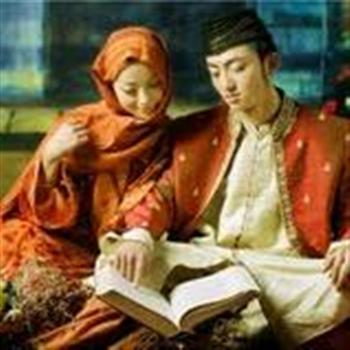 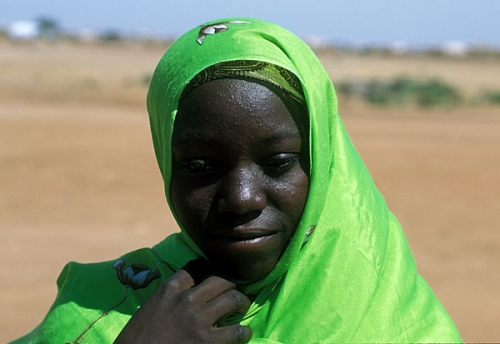 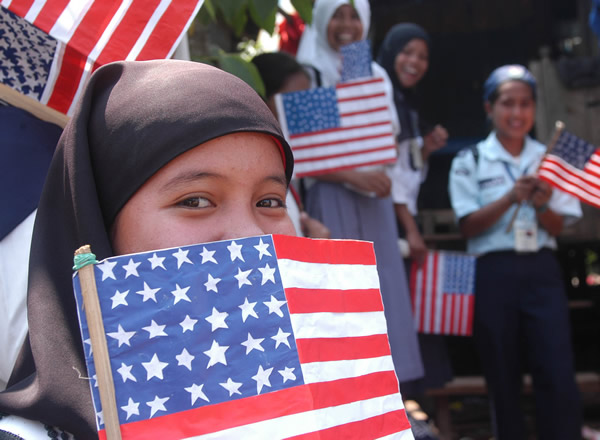 بنابراین این طیف وسیع تنوع‌های فرهنگی، آیینی، سیاسی و اجتماعی هم بر شدت و گستردگی واکنش‌های بنیادگرایانه و هم بر شکل و ویژگی‌های کیفی آن اثر گذار بوده است.
	     بنیادگرائی در میان اعراب            شکوه قومیت عرب 					
مثلا
	     بنیادگرائی در شبه قاره 	 عوامل فرهنگی و 							قومی
دوم: پدیده بنیادگرایی با سلفی‌گری در جهان اسلام امری نو ظهور و بدون پیشینه نیست. از یک جهت می‌توان سابقه آن را به گرایشات نص گرا و ظاهر گرا در قرن اول هجری و اختلافات بر سر تفسیر قرآن رساند.
سوم، همچنان که گذشت، احیا‌گری در جهان عرب همان طور که جنبشی برای مقابله با اروپاییان محسوب می‌شد، دلایل قوم گرایانه نیز داشت. اعراب غیر از سیادت دوران طلایی عربی بنی‌امیه، تقریباً همواره تحت حکومت اقوام دیگر قرار داشته‌اند. اعراب هم در دوران عباسیان که تنها در مواردی اندک برابری بین اعراب و موالیان به نفع اعراب نقض می‌‌شد،‌و هم در سده‌های طولانی سیطره خلافت عثمانی بر سرزمین‌های عربی، همواره در پی بازگشت به عربی‌گری دوران بنی‌امیه بودند.
چهارم، در حالی که تغییرات مدرن در اروپا بسیار تدریجی، همگن و مرحله به مرحله بوده است، در جهان اسلام این مواجهه، ناگهانی، بی‌نظم و غیر متوازن بوده است. به طور مثال، در انگلستان تغییر نظام سیاسی از پادشاهی فئودال به دموکراسی پارلمانی دویست سال طول کشید و یا از زمان اختراع ماشین بخار در سال 1672م تا ابداع اینترنت در سال 1983م،‌ 311 سال فاصله وجود دارد. در این فاصله جامعه و روابط آن در تمام ابعاد با این تغییرات به طور متوازن و ملایم هم ساز شده است. این در حالی است که در برخی مناطق جهان اسلام، آخرین محصولات تکنولوژیک یا حتی نظری با فاصله‌ای اندک از رایج شدن آن در غرب، وارد می‌شود و واضح است که این امر واکنش‌های تندی را ایجاد می‌کند. و آشکار است که هر چه سرعت تغییرات بیشرت، خشونت واکنش جامعه سنتی نیز بیشتر.
مهم‌ترین علل پدیده بنیادگرایی در جهان اسلام، مواجهه با اروپاییان و پیامدهای آن بوده است.
جهان اسلام در قرن هفدهم تحت سیطره سه امپراتوری بزرگ گورکانیان در شبه قاره صفویان در ایران بزرگ و عثمانیان قرارا داشت.
 در این زمان علی رغم تحول اروپا در ابعاد علمی و فرهنگی و ساختارهای قدرت، هنوز جهان اسلام به لحاظ سیاسی و نظامی مقهور اروپا نیست، اما به تدریج با رو به افول نهادن امپراتوری عثمانی از اوایل همین قرن و آغاز توسعه اروپا و عصر استعمار،‌ نشانه‌های ضعف و فتور در جهان اسلام آشکار شد و مسلمانان نیز از وضع ناخوشایند خود در مقایسه با اروپاییان آگاهی یافتند. در قرن نوزدهم، سرزمین‌های اقماری امپراتوری عثمانی در اثر ضعف آن به تدریج مستقل شده یا به استعمار کشور‌های اروپایی در آمدند. مصر در سال 1882 مستقل شد. فرانسه در 1830 به اشغال الجزایر پرداخت و در سال 1881 تونس را به مستعمره خود تبدیل کرد و مراکش نیز در اوایل قرن بیستم رسماً تحت الحمایه فرانسه قرار گرفت. سرزمین اروپایی امپراتوری عثمانی نیز به تدریج استقلال یافتند.
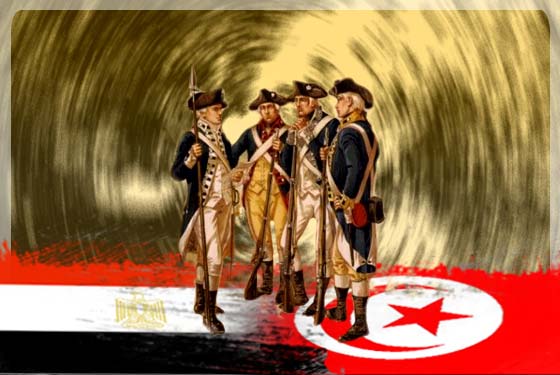 در چنین وضعیتی مسلمانان متوجه این مطلب شدند که چقدر ضعیف شده اند و چقدر عقب مانده اند برای برون رفت تز این وضعیت چه کنیم؟؟؟
چهار پاسخ رخ نشان داد:
1- غربی شویم 
2- به قومیت خود پناه ببریم 
عده‌ای راه حل تکرار این شکوه پیشین را در چنگ زدن به تعالیم اصیل و ناب اسلام دانستند و علت خمودگی و سستی امت را فاصله گرفتن از این تعالیم اعلام کردند.
عزلت گزینی.
استعمار تأثیری دو گانه در جهان اسلام بر جای گذاشت.
از طرفی مسلمانان که زمانی خود صاحب یکی از قدرتمندترین تمدن‌های جهان بودند. احساس خواری و زبونی می‌کردند و نسبت به فرودستی خود آگاهی یافته بودند و به خصوص مستعمره اروپاییان شدن برایشان بسیار تحقیر آمیز بود البته اگر مسئله جهان اسلام فقط همین وجه استعماری و زورگویانه اروپایی‌ها بود، چه بسا با شکل‌گیری سریع جبهه‌های مختلف ضد استعماری، مشکل را می‌شد حل کرد اما تمام ماجرا این نبود.
اما ورود گسترده اروپاییان به درون سرزمین‌های اسلامی، مسلمانان را با روی دیگر سکه استعمار که شکوفایی علمی و صنعتی بود، آشنا ساخته بود و همین امر واکنش‌ها به اروپاییان را بسیار پیچیده می‌کرد. سفر مسلمانان به اروپا تحت عناوین مختلف اعم از تجارت، تحصیل و مأموریت‌های دیپلماتیک، آنان را با یک واقعیت تاکنون مغفول یعنی دانش و سبک زندگی اروپایی آشنا ساخت. به همین دلیل بود که کسانی که جامعه اروپا را از نزدیک مشاهده کرده بودند، اغلب مجذوب و شیفته چیزی بیش از صرف پیشرفت‌‌های صنعتی یعنی پیشرفت‌ها در حوزه آموزش و پرورش و دانشگاه‌ها، دادگاه‌ها و قوانین و نظم حکومت داری شده بودند که برای مسلمانانی که با اروپای نظامی از طریق استعمار آشنا بودند، تقریباً ناشناخته بود. به همین دلیل بود که دسته‌ای از مسلمانان که با وجه نظامی و صنعتی اروپا مواجه شده بودند (مانند حاکمان و دولت مردان) بیشتر در پی به دست آوردن فنون و صنایع نظامی و سخت بودند، در حالی که تحصیل کردگان در فرنگ عمدتاً بر اصلاحات اجتماعی و سیاسی تأکید داشتند.و این وجه دوم از غلبه نظامی خطرناکتر بود.
حاکمیت استعمار دو تأثیر مهم در میان مسلمانان شبه قاره داشت: 
نخست اعتماد به نفس مسلمانان به عنوان کسانی که قرن‌ها بر بخش‌های عظیمی از جهان حکومت کرده بودند را از آنان سلب کرد .
 دوم، با تأکید بیش از حد به علم، جایگاه حقایق وحیانی را خدشه‌دار ساخت. و به مسلمانان چنین القا کردند که آنچه شما دارید علم نیست.
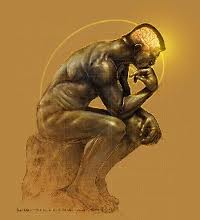 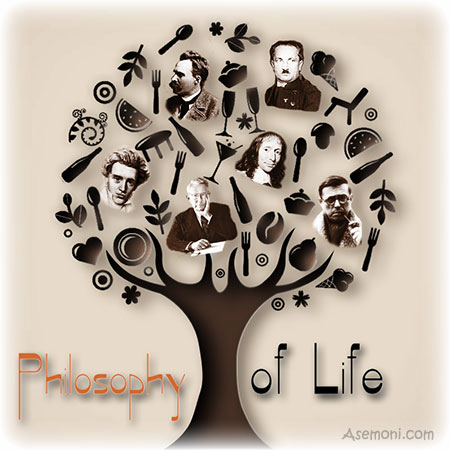 عوامل درونی و محلی
1- استبداد و فقدان مردم‌سالاري
يکي از زمينه‌هاي مهم در شکل‌گيري جنبش‌هاي خشن سلفي در جهان اسلام به‌خصوص در دهه‌هاي اخير، وجود حکومت‌هاي خودکامه و فقدان نهادها و بنيا‌ن‌ها مردم‌سالارانه مدرن و سنتي بوده است. ديکتاتوري کمال آتاتورک در ترکيه، رضا خان در ايران، ايوب‌خان در پاکستان، جمال عبدالناصر در مصر و سوکارنو در اندونزي نمونه‌هايي از ديکتاتوري‌هايي است که جذابيت راه‌هاي راديکال و بنيادگرايانه را افزايش داده‌اند.
2- ضعف حوزه های علمیه دینی یا به عبارتی فقدان تحصیلات دینی کلاسیک 

يکي از ويژگي‌هاي معمول در رهبران و طرفداران اسلام سلفي و بنيادگرا، نداشتن پيشينه تحصيلات گسترده ديني به شکل موجود در حوزه‌هاي علميه است. رهبران جنبش‌هاي بنيادگرا معمولاً افرادي هستند که حرفه اصلي آن‌ها مطالعه دين نيست و معارف ديني‌شان حاصل مطالعات شخصي و انفرادي و به دور از سنت استادي و شاگردي معمول در نهادهاي يادگيري سنتي است. اين الگو در ميان پيروان نيز تکرار مي‌شود. شواهد بسياري متعددي از چنين مسئله‌اي مي‌توان برشمرد؛ از حسن البناء و سيد قطب در مصر گرفته تا مودودي مؤسس جماعت اسلامي در پاکستان.
خود مودودي مدارس علميه سنتي را داراي سنتي باستاني و مرده مي‌دانست و هرگز در آن‌ها تحصيل نکرد و دانش اسلامي او محصول تلاش‌ها و مطالعات شخصي‌اش بوده است (Ahmad, 1991, p. 465).
در ضمن، مودودي عمدتاً متأثر از شخصيت‌هايي بود که با علماي سنتي اختلاف نظر شديد داشتند؛ مثلاً شبلي نعماني به‌شدت منتقد مدارس علميه بود، ابوالکلام آزاد نخست مدرنيست بود و سپس به تفسير ظاهري و بنيادگرايانه روي آورده بود
مارک سيجمن پزشک جنايي در يک سخنراني با نام بررسي شبکه‌هاي ترروريستي سلفي در جهان، (مرکز تحول نيروي وزارت دفاع امريکا، 1387، صص 133-141) درباره پژوهش‌هاي خود درباره خاستگاه‌هاي طبقاتي و شغل و مطالعات حدود هشتصد زنداني القاعده سخن گفته است. در اين پژوهش نظرية فقر و منشأ طبقاتي رد شده؛ زيرا اکثر اعضا از طبقه متوسط‌اند؛ نظريه زمينه مذهبي رد شده؛ زيرا غالب اعضا پيشينه سکولار داشته‌اند؛ 
نظريه تحصيل در «مدرسه‌»هاي القاعده رد مي‌شود، چه اين‌که تنها سيزده درصد اين افراد در مدارس درس خوانده‌اند.
 نظريه کم سن و سال و خام بودن هم با توجه به متوسط سن 26 ساله اعضا صحيح نيست؛
 نظريه بي‌سوادي نيز به هيچ‌وجه درست نيست؛ چه اينکه 62 درصد اين افراد تحصيلات دانشگاهي دارند، 
 نظريه فقدان فرصت‌هاي شغلي، نظريه محروميت سني (سه چهارم اين افراد ازدواج کرده‌اند)،
 نظريه فراغت از مسئوليت‌هاي خانوادگي (دو سوم متأهلين داراي فرزند هستند) 
و نظريه سابقه جنايي داشتن نيز رد مي‌شوند. 
هم‌چنين اين پژوهش به اين يافتة جالب توجه نيز رسيده است که «اين افراد نه‌تنها بهترين و باهوش‌ترين افراد جامعة خود، بلکه از نظر رواني نيز سالم‌ترين افراد بوده‌اند»؛ زيرا نرخ ناراحتي‌هاي رواني در ميان آنان يک درصد است که بسيار کمتر از سه درصد متوسط در جوامع روز است. 
يک از ويژگي‌هاي مورد بررسي ديگر تحصيلات مذهبي است. جالب اينجاست که آنان هرگز تحصيلات مذهبي نداشته‌اند.
 از ميان اين افراد کسانيکه به دانشگاه رفته‌اند، عمدتاً در رشته‌هاي مهندسي و پزشکي تحصيل کرده‌اند.
«اکنون اين پرسش مطرح مي‌شود که چرا مهند‌س‌ها تروريست مي‌شوند؟؟؟
مهندس‌ها دانش مذهبي ندارند و وقتي در 25 سالگي به مذهب رو مي‌آورند، به خاطر نداشتن تحصيلات مذهبي، به دام قرائت‌هاي غيرمعمول قرآن مي‌افتند. در واقع، مهندس‌ها معمولاً اين‌گونه هستند و براي فهميدن هر چيزي، بلافاصله به‌دنبال ترسيم نقشه و يافتن اصول مي‌روند. اين دقيقاً همان کاري است که اسلام سلفي به‌دنبال آن است؛ يعني فراموش کردن 14 قرن تفسير و تأويل و بازگشت به اصول قرآن و حديث و تنها بها دادن به همين مسئله آنهم در سطحی کلی و برداشتی قشری از آموزه های مذهبی». (مرکز تحول نيروي وازرت دفاع امريکا، 1387، ص 147)
3-پناهندگی به باورهای دینی در اثر نابسامانی های اجتماعی 
از ديگر زمينه‌هاي محلي تقويت بنيادگرايي مي‌توان به گرايش عام به معنويت در برخي جوامع پس از سلسله‌اي از حوادث و نابسامانی های اجتماعی اشاره کرد.
4- رشد و موفقیت الگوی سیاسی اجتماعی تشیع در مقابل عدم موفقیت الگوهای اهل سنت
الگوی حکومتی اسلام سیاسی شیعی در قالب الگوی ولایت فقیه با اجرا در ظرف زمانی بیش از 30 سال در ایران و تجربه همین الگو به اشکال دیگر در عراق، لبنان و.... موفقیت آن را روشن ساخته است و ما امروزه شاهد قدرت گرفتن تشیع در مناطق مختلف هستیم. در حالی که پیش از این شیعیان در افغانستان مظلومانه کشته میشدند و از جمیع حقوق شهروندی محروم بودند در عراق وضعیت وخیمتر و در لبنان .....
اما امروزه در افغانستان، عراق ، لبنان و صد البته ایران وضعیت به نحو دیگری است. و این نشان دهنده موفقیت الگوی شیعی است البته به این معترفیم که تا موفقیت راه طولانی در مقابل ما است.
اما در جهان اهل سنت کدام الگوی سیاسی بر آمده ار فقه سنی عمل میشود؟؟؟؟؟؟؟
آیا مراکزی مثل الازهر به رسالت خود عمل میکنند؟؟؟
شرايط کنوني در جهان اسلام
جهان اسلام شامل گستره متنوعي از اقوام و فرهنگ‌ها در طيف وسيعي از مناطقِ به لحاظ جغرافيايي مختلف است. علاوه بر اين، وضعيت اقتصادي و معيشتي، دسترسي به رسانه‌ها و ساير شاخص‌هاي ديگر نيز در جهان اسلام متفاوت است.  عواملي که اين گرايشات را تشديد مي‌کنند، در جهان اسلام بيش از هر منطقه ديگري در جهان حضور دارند.
از نظر مردم‌سالاري، جهان اسلام در وضعيت مناسبي قرار ندارد. بر اساس شاخص دموکراسي اکونوميست در سال 2008، تنها کشورهاي مالزي و اندونزي در ميان هفتاد کشور اول داراي دموکراسي قرار دارند. سنگاپور در رتبه 82، فلسطين، بوسني و هرزگوين و ترکيه به ترتيب در رتبه‌هاي 85، 86 و 87 قرار دارند. پاکستان در رده 109، مصر 119، افغانستان138، سودان 146 و عربستان 161 از ميان 167 کشور مورد بررسي قرار دارند. به‌خصوص اين مسئله در مورد مصر و عربستان بسيار قابل تأمل است. (Economist, 2008)
جهان اسلام از نظر شاخص‌هاي توسعه انساني نيز در وضعيت خوبي قرار ندارد. طبق گزارش توسعه انساني سال 2007 سازمان ملل، از ميان 38 کشور با شاخص‌هاي توسعه انساني بالا، تنها 4 کشور سنگاپور، کويت، قطر و امارات از جهان اسلام حضور دارند. عربستان علي‌رغم درآمدهاي بالاي نفتي در رده 59، مصر در رده 123، پاکستان 141، سودان 150 و افغانستان در رده 181 (يک رده بالاتر از نيجر که در انتهاي جدول قرار دارد) قرار دارند. (Human Development Report 2007/2008
صحنه کلان سياسي جهان نيز به گونه‌اي است که جهان اسلام را مستعد گرويدن به باورهاي سلفي و بنيادگرايانه کرده است. به‌طور مثال، منازعه اعراب و رژيم صهيونيستي که به خصوص در دهه اخير کاملاً رنگ مذهبي به خود گرفته است، يکي از عوامل مهم در بازگشت به راه حلهای انفجاری به عنوان يک راه حل براي اين منازعه سياسي است.
نتيجه‌گيري
بنيادگرايي و سلفي‌گري دوران معاصر عمدتاً ناشي از يک عامل اصلي مواجهه با يک «ديگري» به نام مدرنيته و عوامل محلي ديگري است که به نسبت هر کدام از زيست‌بوم‌هاي فرهنگي جهان اسلام با يکديگر متفاوت‌اند. 
از عوامل محلي بنيادگرايي نيز از عواملي مانند عصبيت عربي، فقدان دموکراسي، فقدان تحصيلات ديني کلاسيک و برخي رويدادهاي منجر به بازگشت به دين نام برده شد. هم‌چنان که اشاره شد، چنين عواملي هنوز کمابيش در مناطق مختلف جهان اسلام حضور دارند و همين موجب تداوم و بقاي اين جنبش‌ها در سال‌هاي آينده خواهد بود.
از صبر و حوصله شما متشکرم.
التماس دعا